Аппликация  «ЛЕВ»
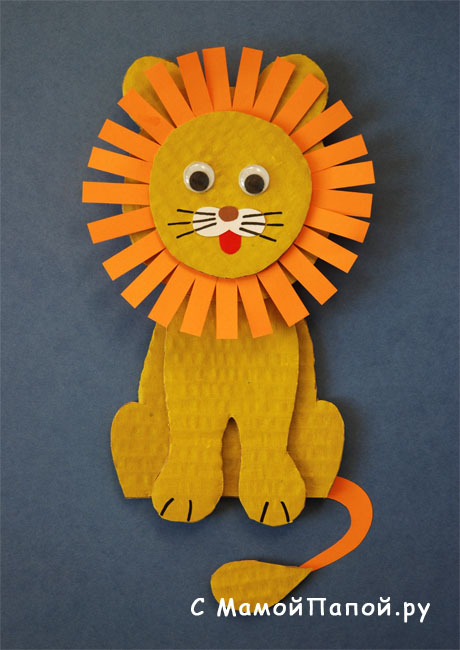 учитель начальных классов МОУ СОШ №26 г. Комсомольска-на-Амуре
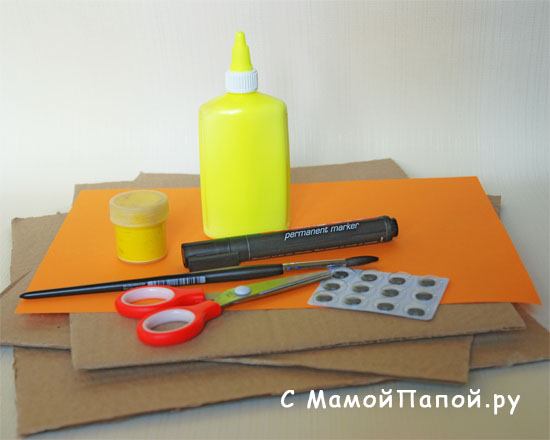 учитель начальных классов МОУ СОШ №26 г. Комсомольска-на-Амуре
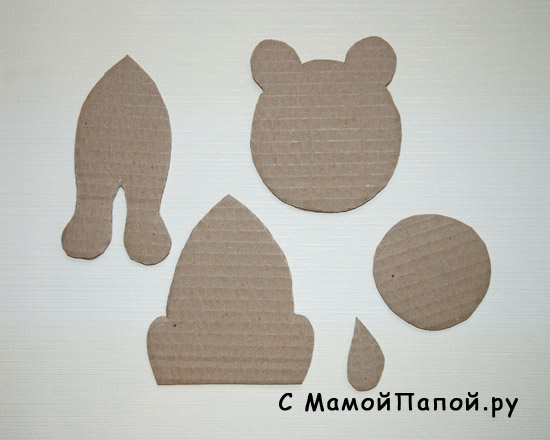 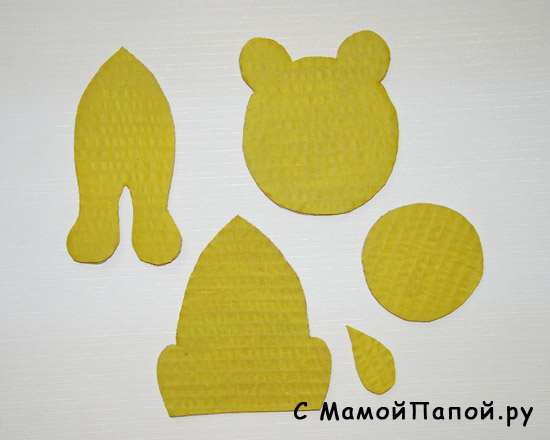 учитель начальных классов МОУ СОШ №26 г. Комсомольска-на-Амуре
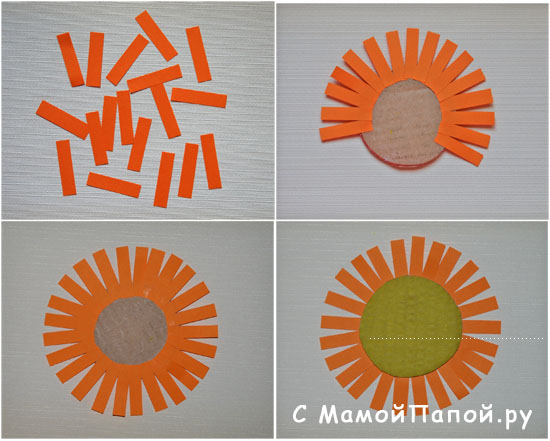 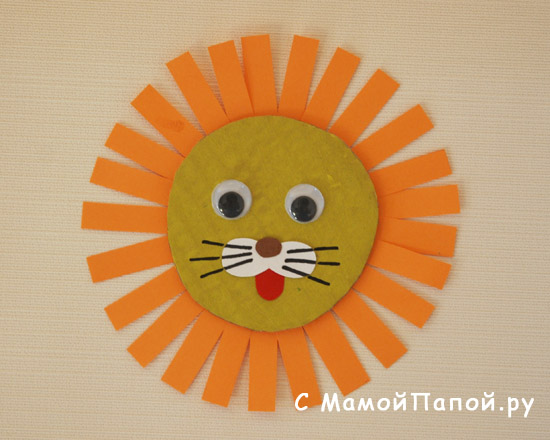 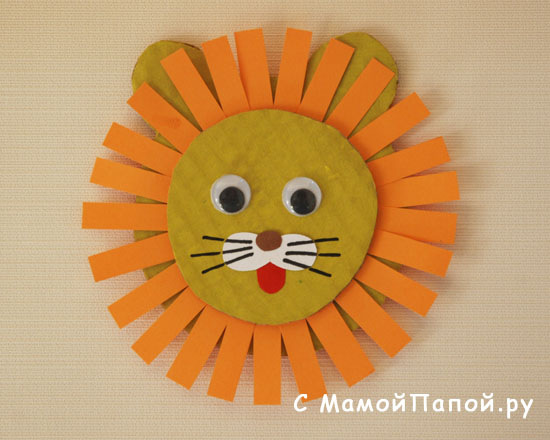 учитель начальных классов МОУ СОШ №26 г. Комсомольска-на-Амуре
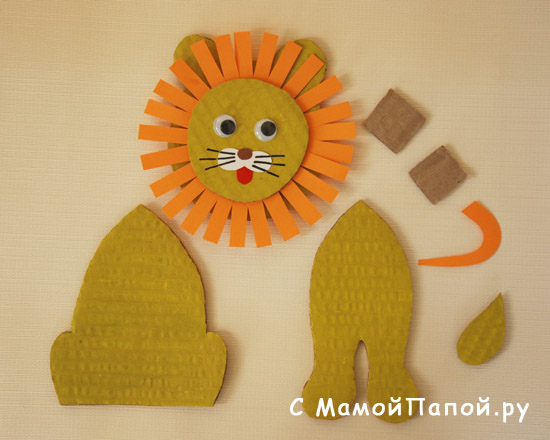 учитель начальных классов МОУ СОШ №26 г. Комсомольска-на-Амуре
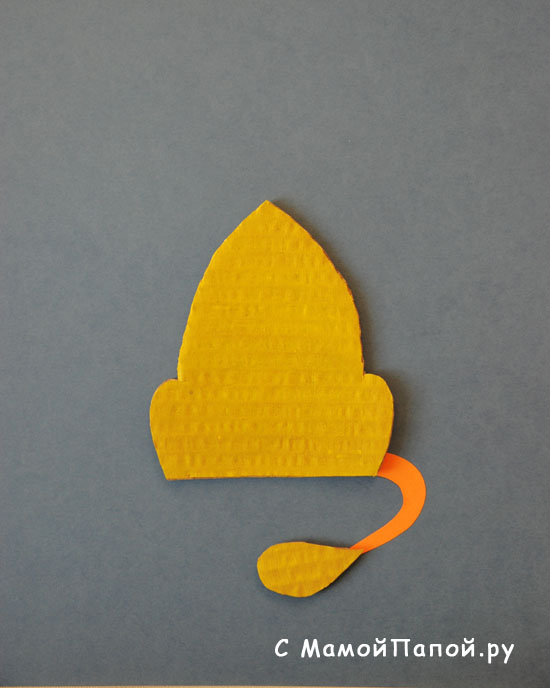 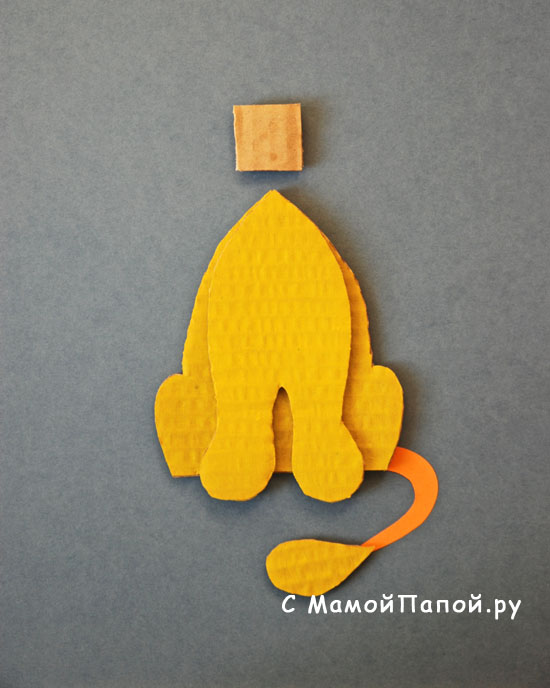 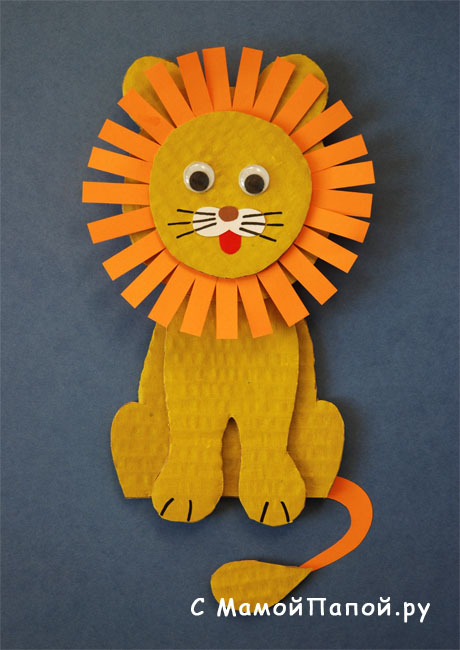 учитель начальных классов МОУ СОШ №26 г. Комсомольска-на-Амуре
Использованные материалы
http://smamojpapoj.ru/АВТОР СЧАСТЛИВАЯ МАМА
учитель начальных классов МОУ СОШ №26 г. Комсомольска-на-Амуре